Lecture 20: Sharding (Part 2)
Scaling Storage, Compute and Communication
Scaling
Scaling
	compute, storage, communication 

Share burden across all nodes
	each node’s requirement shrinks 

Ideal situation 
	all resources are pooled together
	decentralized consensus but as if resources were centralized
Blockchain Design:  Replication
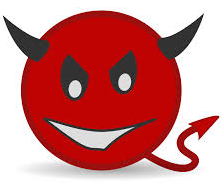 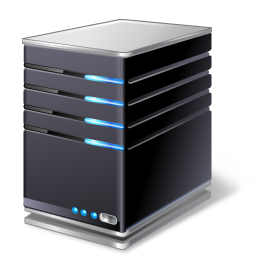 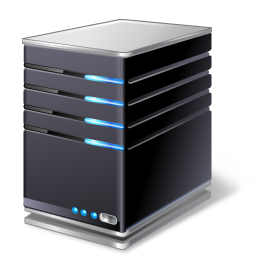 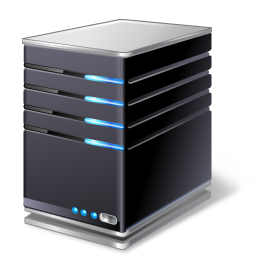 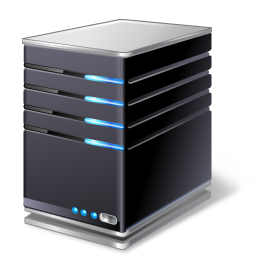 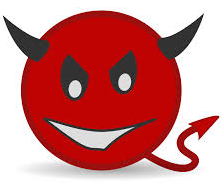 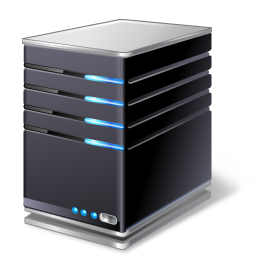 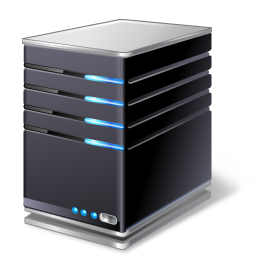 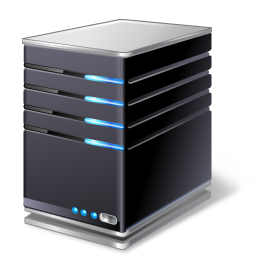 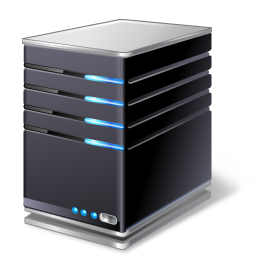 No Scaling 
	 throughput does not increase with number of nodes
[Speaker Notes: Block graph factorization scales computation and storage.

Coded Merkle tree scales communication.

Work virtualization creates incentivized Proof-of-Stake]
Randomized Node Allocations
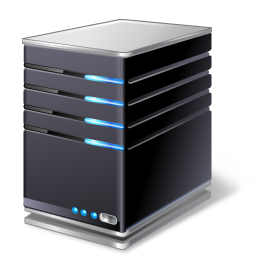 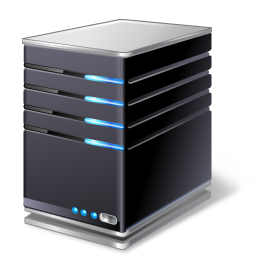 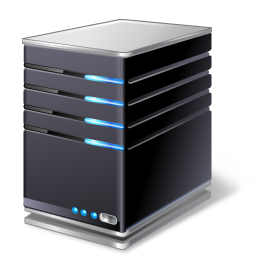 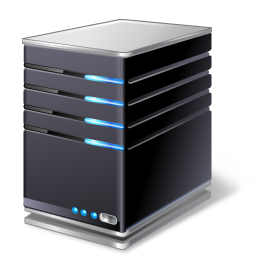 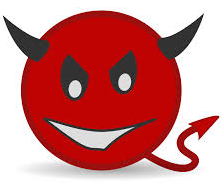 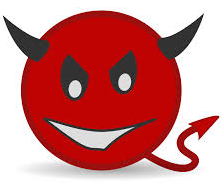 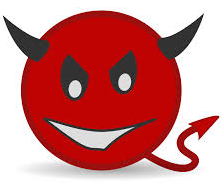 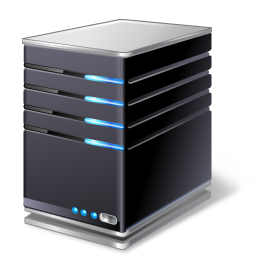 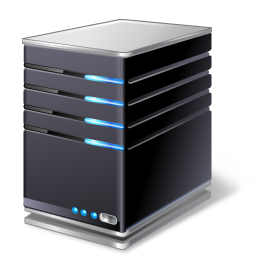 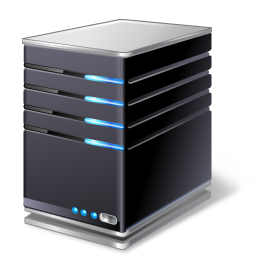 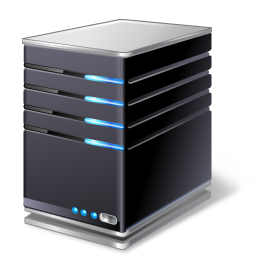 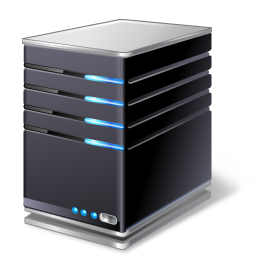 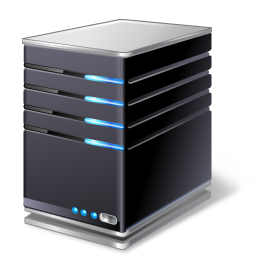 Node-to-shard algo
[Speaker Notes: Block graph factorization scales computation and storage.

Coded Merkle tree scales communication.

Work virtualization creates incentivized Proof-of-Stake]
Scaling
Random assignment of  nodes to shards
	adversaries cannot game the assignment
	
Requirement on nodes
	each node only maintains blocks within shard 
	light client for other shards

Throughput
	increases linearly with number of shards
Limitations
Limitation 1: Identity management
	identity of participants needed for node-to-shard allocation
	public key is identity of nodes
	not truly permissionless	

Limitation 2: Large size shards  
	variance in sortition
	adversary fraction can be over-represented in a shard

Limitation 3: Adaptive Adversaries
	nodes turn rogue after allocation
Will address each limitation in this lecture
Shard Size
Limitation:  Large size shards  
	variance in sortition
	adversary fraction can be over-represented in a shard

Shard size
	enough so that majority of randomly assigned node are honest 
	constant number of nodes (independent of total nodes)
	log(1/\epsilon)
Adaptive Adversary
Limitation: Adaptive Adversaries
	nodes turn rogue after allocation

Idea: rotate nodes to different shards
	frequently random allocation of nodes to shards

Frequency of rotation 
	ideally, every block
	or even, every transaction
	but that would mean no gains in storage/compute
Adaptive Adversary: Only Storage Scaling
Limitation: Adaptive Adversaries
	nodes turn rogue after allocation

Idea: all nodes maintain all shards
	so no storage scaling

Random set of nodes validate every transaction
	set chosen based on public_key, tx content, prev_block
	chosen nodes validate tx and sign and communicate
	validation when there are enough signatures
Parallelizing Validation
Random set of nodes validate every transaction
	set chosen based on public_key, tx content, prev_block
	chosen nodes validate tx and sign and communicate
	validation when there are enough signatures 

Ensure same set of nodes validate tx with same source public_key
	source-dependent hashing